BYPASS GASTRICO ROUX-EN-Y VS MINI BYPASS GASTRICO: EFFICACIA A BREVE-MEDIO TERMINE
Dr.ssa Federica pippa
Dipartimento di scienze mediche e chirurgiche (DIMEC), Alma Mater Studiorum - Università di Bologna
Unità Operativa Complessa di Endocrinologia e Prevenzione e Cura del Diabete, IRCSS Azienda Ospedaliero-Universitaria di Bologna
La chirurgia bariatrica è attualmente il metodo più efficace e duraturo per trattare l’obesità e le comorbilità ad essa correlate. Le procedure più comunemente utilizzate sono il bypass gastrico Roux-en-Y (RYGB) ed il bypass gastrico ad ansa singola (OAGB). 
Gli studi disponibili suggeriscono una superiorità dell’OAGB in termini di percentuale di perdita di peso corporeo in eccesso (% EBWL) e di remissione del diabete di tipo 2 (T2DM).
Introduzione
Fu-Gang Wang et all. International Journal of Surgery, 2018
Disegno dello studio
Criteri di esclusione
Pazienti che non avevano raggiunto almeno 6 mesi di follow up
Pazienti sottoposti ad intervento di revisione 
Pazienti sottoposti a conversione da OAGB a RYGB
STUDIO DI COORTE RETROSPETTIVO
Sono stati valutati 184 pazienti seguiti nell’ambito del PDTA Chirurgico Bariatrico del Policlinico Sant’Orsola di Bologna, sottoposti a RYGB o OAGB tra il 2018 e il 2023.
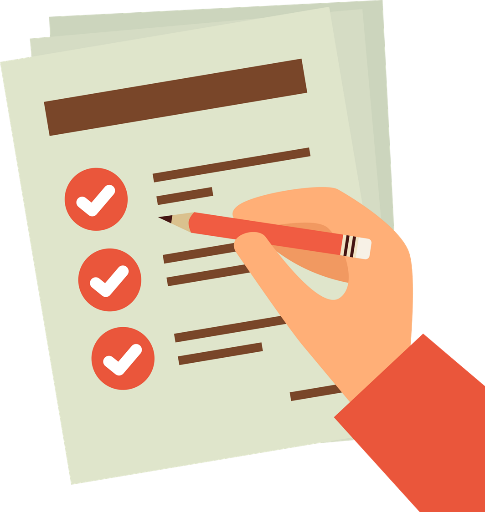 Obiettivo primario
Confrontare i risultati di RYGB ed OAGB in termini di %EBWL e di miglioramento dei parametri metabolici a 6, 12 e 24 mesi dall’intervento.

Obiettivo secondario
Valutare eventuali differenze in termini di %EBWL sia all’interno degli interventi primari e di conversione sia per quanto riguarda i due gruppi di intervento, RYGB e OAGB, quando effettuati come primari o come re-do.
Obiettivi
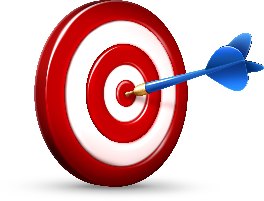 *%EBWL: percent of excess body weight loss
Popolazione
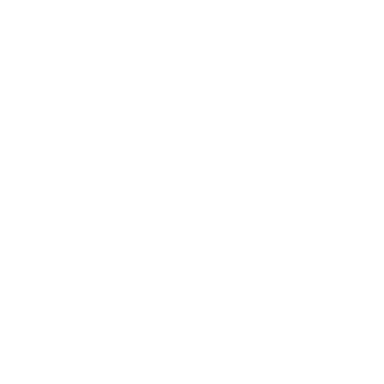 RYGB
OAGB
Totale
Risultati POPOLAZIONE AL BASALE – RYGB VS OAGB
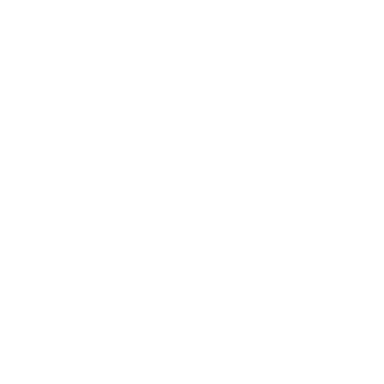 *
*
*
*
* p<0,005
EBW: excess body weight
INTERVENTI PRIMARI E RE-DO SURGERY
Risultati
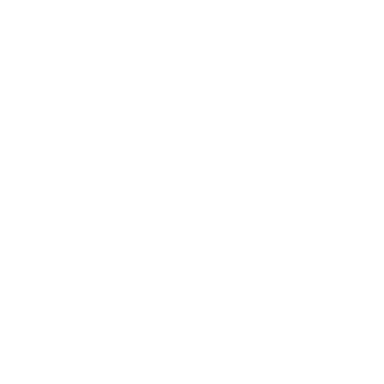 Risultati – End point primari
1. Confronto di efficacia RYGB VS OAGB In termini di %EBWL
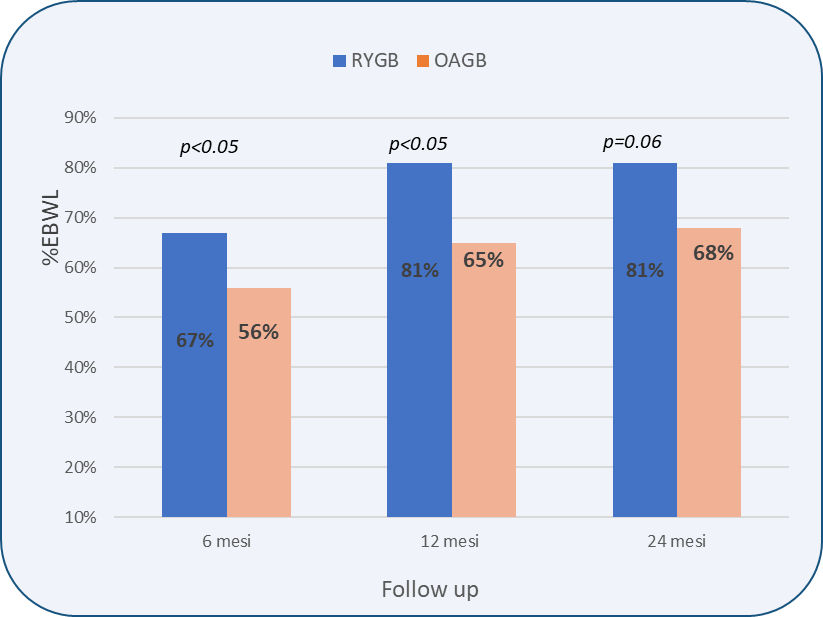 RYGB è risultato più efficace sul calo di peso a 6 e 12 mesi di follow up, ma non a 24 mesi.
I pazienti sottoposti ad OAGB avevano un BMI basale più alto 



Se considera il BMI medio basale non si osserva alcuna differenza fra i due interventi (ANOVA).
%EBWL - Misura in termini percentuali la quantità di peso in eccesso perduta



* Peso in eccesso: differenza fra il peso misurato al momento dell’intervento (baseline) e quello corrispondente a un valore di BMI pari a 22,5 per le donne e 23 per gli uomini («peso ideale»).
(peso baseline – peso follow-up )        
        peso in eccesso * baseline
X 100
Risultati – End point primari
2. Confronto di efficacia RYGB VS OAGB In termini di %TWL
Confrontando il %TWL non è stata rilevata alcuna differenza statisticamente significativa tra i due interventi. 
E’ emerso inoltre un %TWL leggermente superiore nei pazienti sottoposti a OAGB rispetto a quelli trattati con RYGB.
%TWL: %Total Weight Loss-> (peso pre-operatorio – peso post-operatorio)/(peso pre-operatorio) x100
Risultati – End point primari
*p<0,001: T0-T6
# p<0,001: T6-T12
3. Confronto di efficacia RYGB VS OAGB sui parametri metabolici
OAGB
RYGB
#
#
*
*
*
*
*
*
*
*
Risultati – End point primari
3. Confronto di efficacia RYGB VS OAGB sui parametri metabolici
PROFILO LIPIDICO
Riduzione significativa di LDL solo nei primi 6 mesi, compatibile con il fatto che la colesterolemia risulta molto più influenzata da fattori genetici; di conseguenza, solo nei primi mesi, nei quali si ha un massivo calo ponderale, si riesce a evidenziarne una riduzione significativa.
ANOVA
Non sono state riscontrate  differenze significative nella riduzione dei livelli di pressione arteriosa, colesterolo LDL, trigliceridi ed emoglobina glicata tra i due tipi di intervento ai diversi tempi (T0, T3, T6, T12, T24).
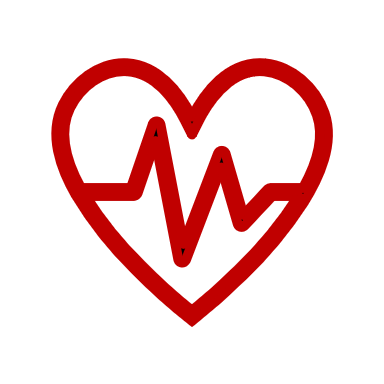 PRESSIONE
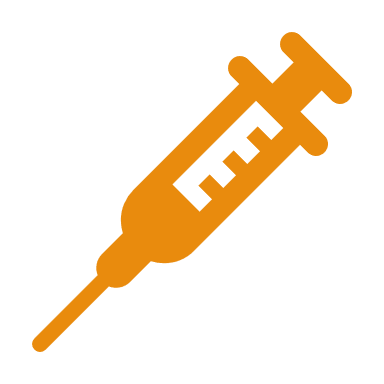 Riduzione nei primi 3-6 mesi post-intervento da attribuirsi all’importante calo ponderale al quale vanno incontro i pazienti in questo periodo, che conduce al miglioramento dei valori pressori e alla riduzione del rischio cardiovascolare
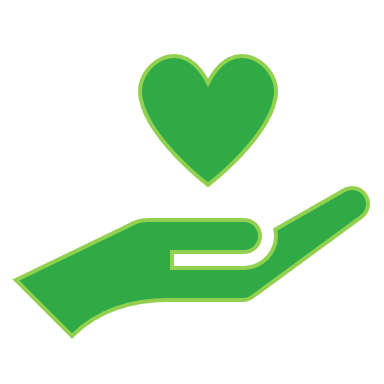 HbA1c
Riduzione significativa in tutti gli intervalli di tempo, eccetto che da T12 a T24, in accordo con i risultati dei  trial clinici nei quali si evidenzia che la remissione del T2D è massima ad un anno dall’intervento ed è paragonabile fra le due procedure (RYGB e OAGB).
Kermansaravi M et all. Obes Surg. 2021.
Risultati – End point secondari
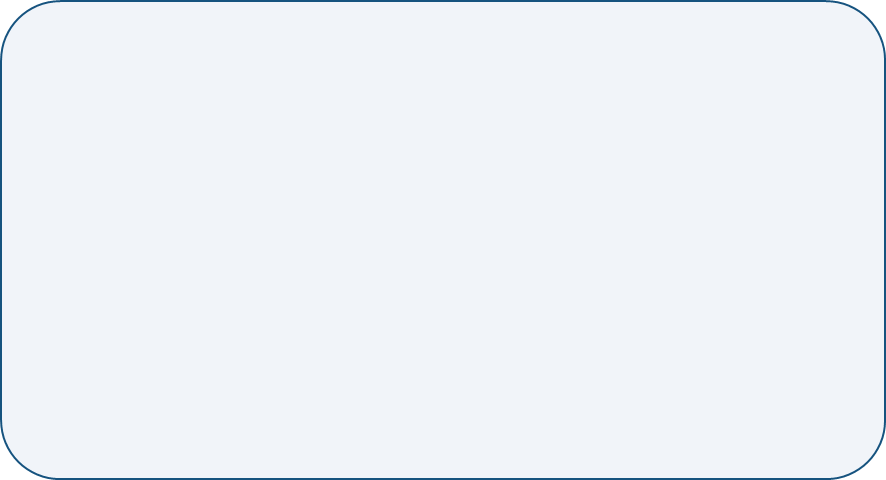 Gli interventi primari hanno mostrato risultati migliori in termini di %EBWL rispetto agli interventi di conversione. Questo risultato è stato confermato anche considerando il BMI medio basale.

Non sono state osservate differenze significative confrontando RYGB e OAGB come intervento primario o re-do.
p<0.01
p<0.01
p<0.01
Il RYGB è risultato più efficace sul calo di peso nei primi 12 mesi dopo l’intervento in termini di %EBWL.
 RYGB e OAGB hanno un’efficacia simile in termini riduzione dell’%EBWL correggendo per il BMI  basale o considerando il %TWL.
Entrambe le procedure hanno migliorato le comorbidità. 
Gli interventi primari si sono rivelati più efficaci rispetto a quelli di conversione, indipendentemente dal BMI di partenza. Non sono state osservate differenze tra RYGB e OAGB effettuati come intervento primario o come  conversione. 
Sono necessari studi più ampi per convalidare questi risultati.
Conclusioni
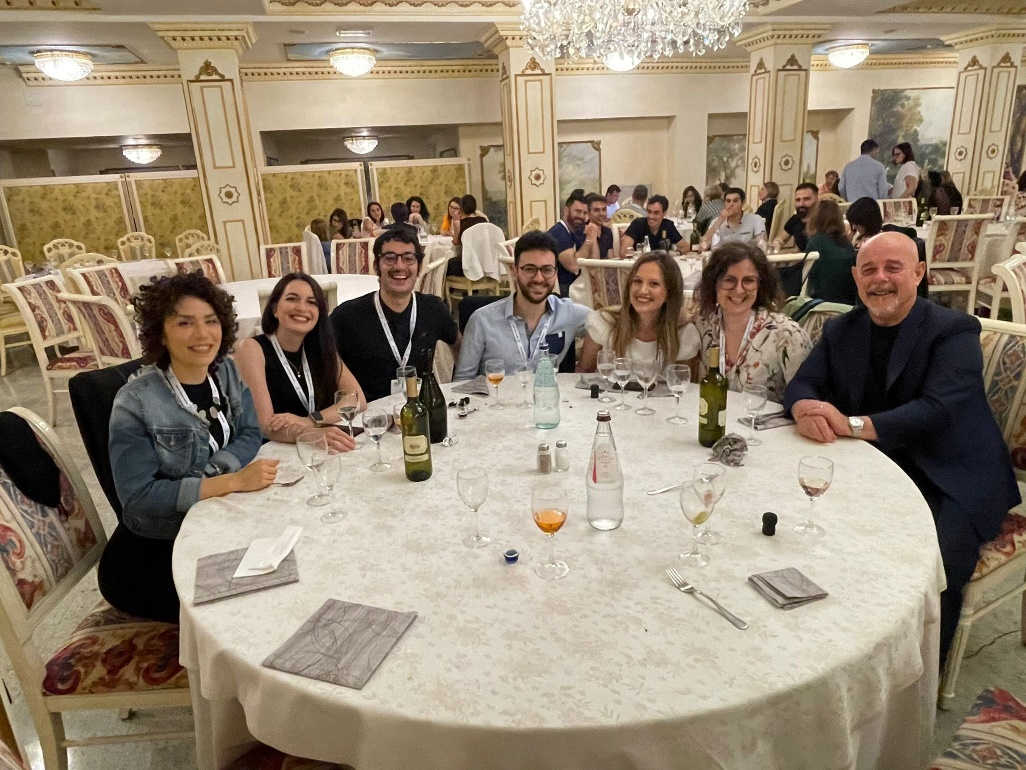 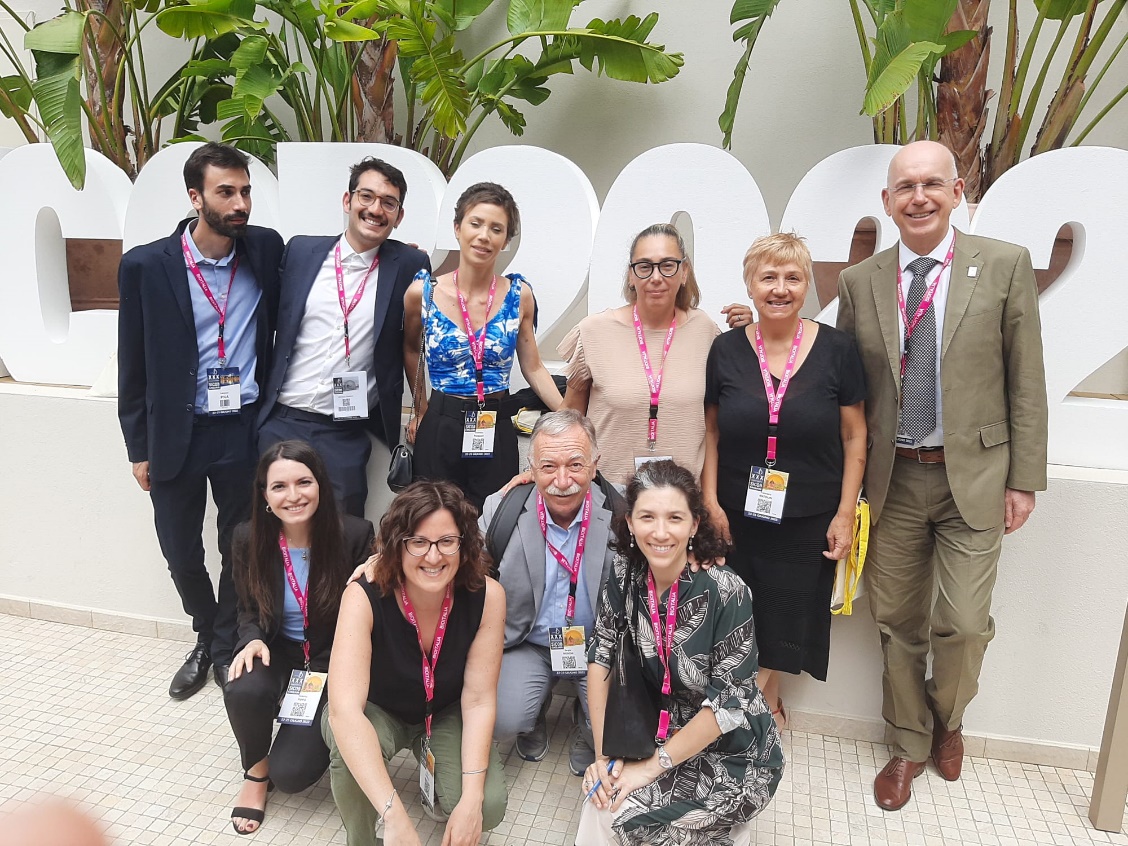 Grazie
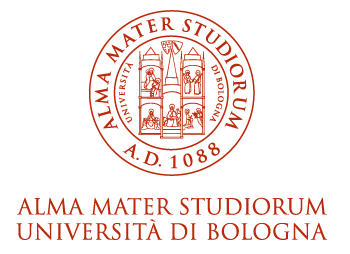 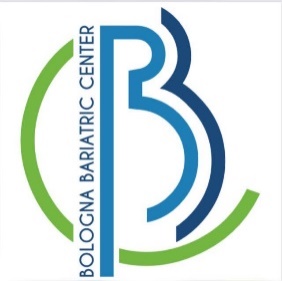 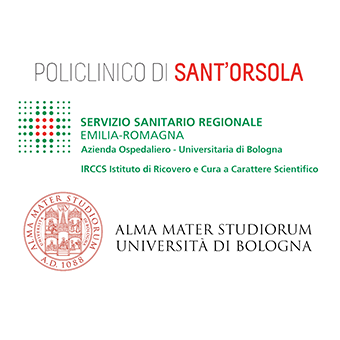